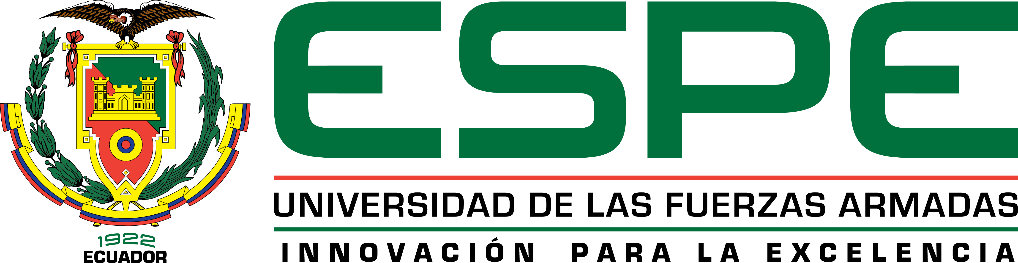 DEPARTAMENTO DE CIENCIAS ECONÓMICAS ADMINISTRATIVAS Y DE COMERCIO

CARRERA DE INGENIERÍA EN ADMINISTRACIÓN TURÍSTICA Y HOTELERA

TEMA: 
“DIVERSIFICACIÓN DE INGREDIENTES AUTÓCTONOS EN LA GASTRONOMÍA DEL CANTÓN TENA Y SU APORTE AL TURISMO” 

AUTORAS:
ACOSTA ACOSTA LIZBETH ESTEFANÍA
ZAMBRANO MELGAR JESSICA VALERIA

DIRECTOR: LCDO. FERNANDO JÁCOME MGT

SANGOLQUÍ
2018
IMPORTANCIA DEL PROBLEMA
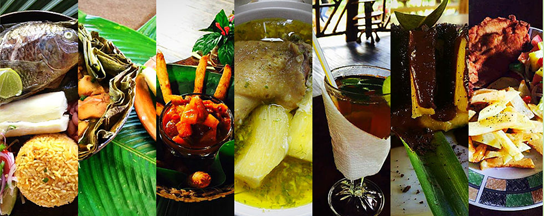 OBJETIVOS
GENERAL
ESPECÍFICOS
TEORÍA DE SOPORTE
ESTRATEGIA GENÉRICA
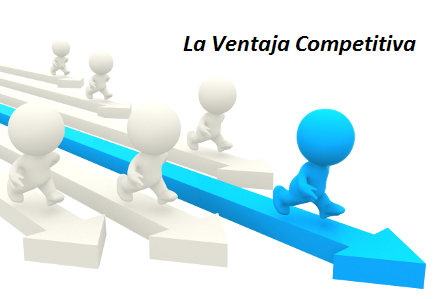 PRODUCTO
MICHAEL PORTER
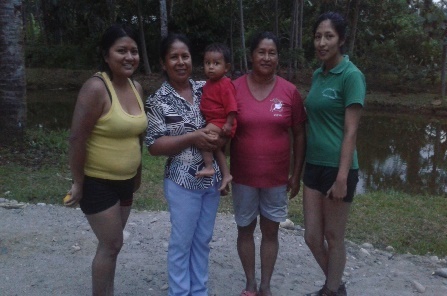 INSTRUMENTOS
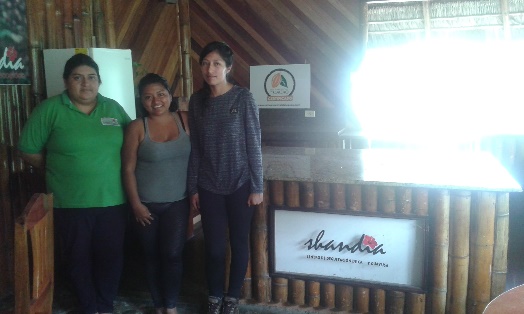 GAD
CENTROS DE TURISMO COMUNITARIO
RESTAURANTES
CATASTRO  ACTUALIZADO TENA
2017
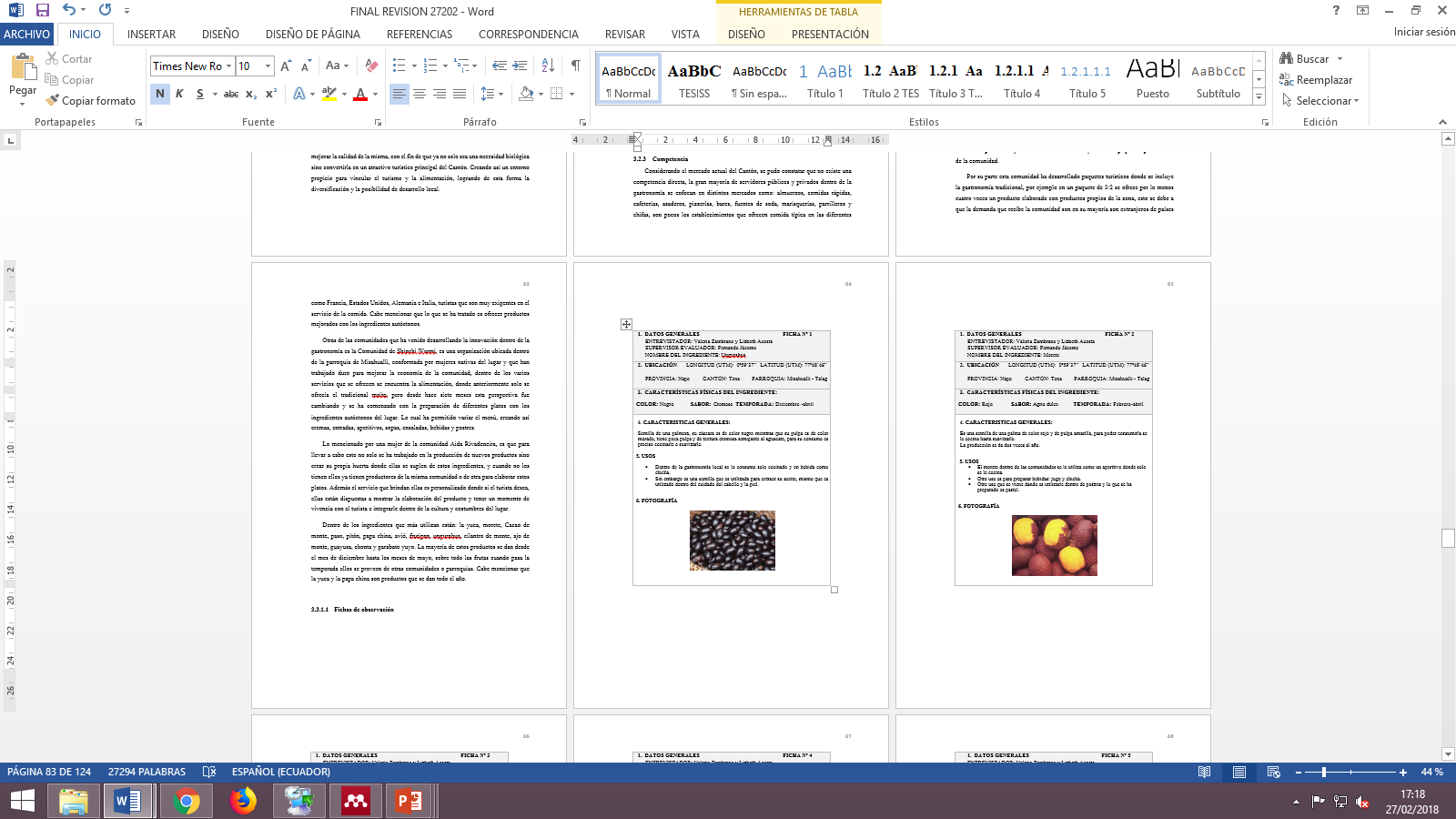 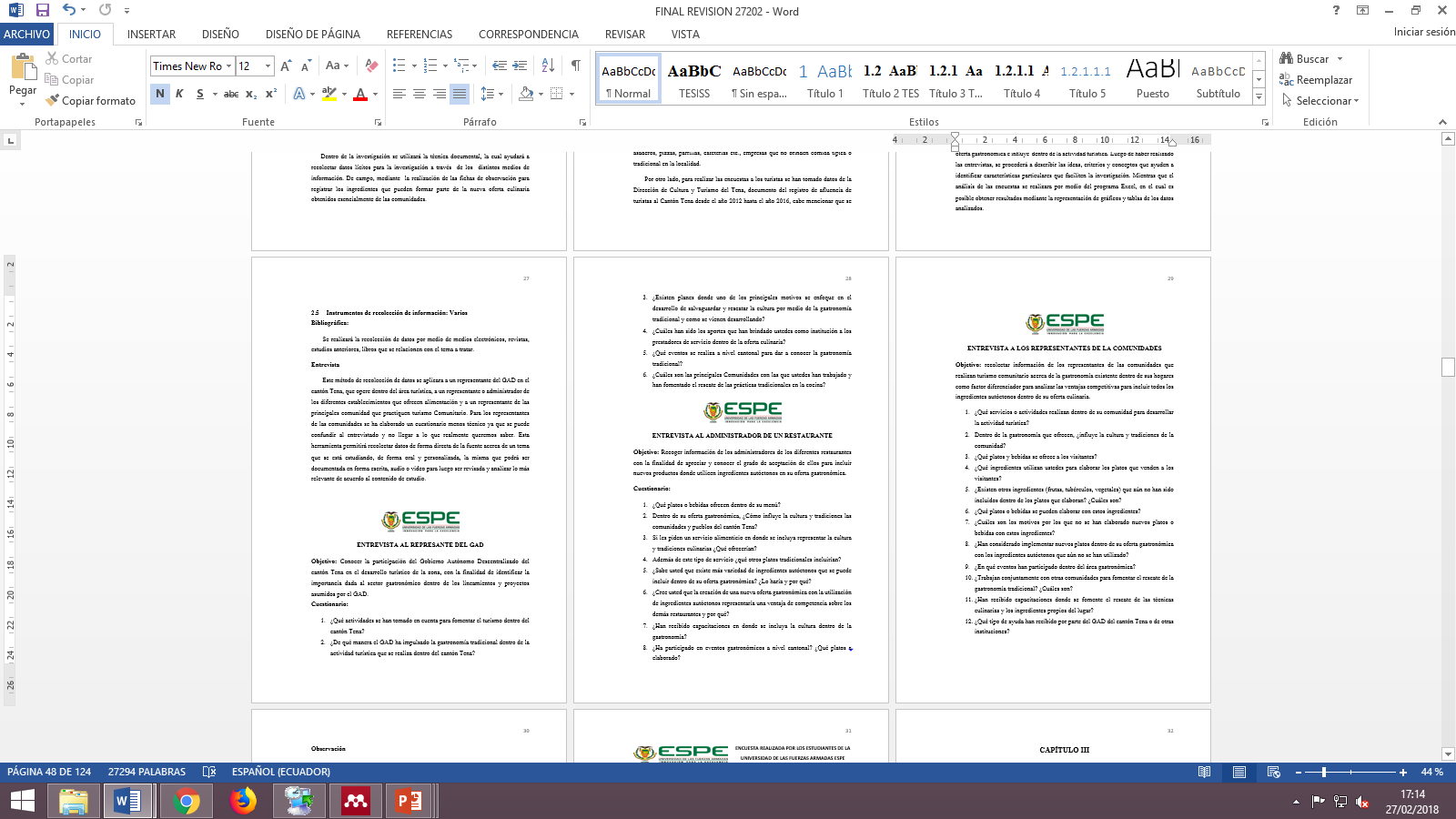 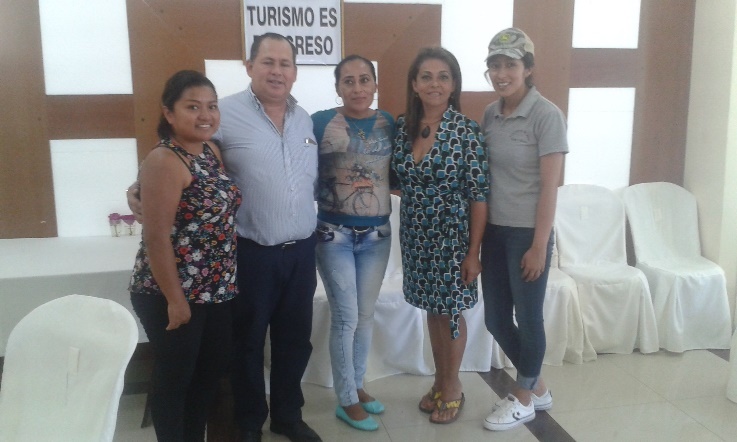 ESTABLECIMIENTOS TURÍSTICOS DEL  CANTÓN TENA
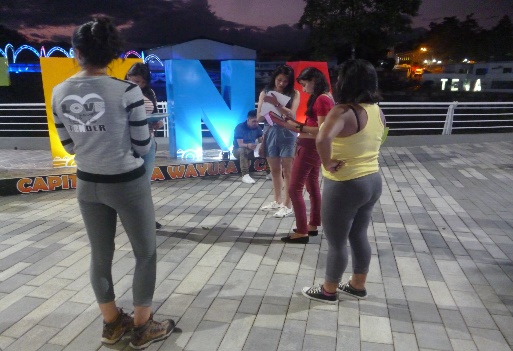 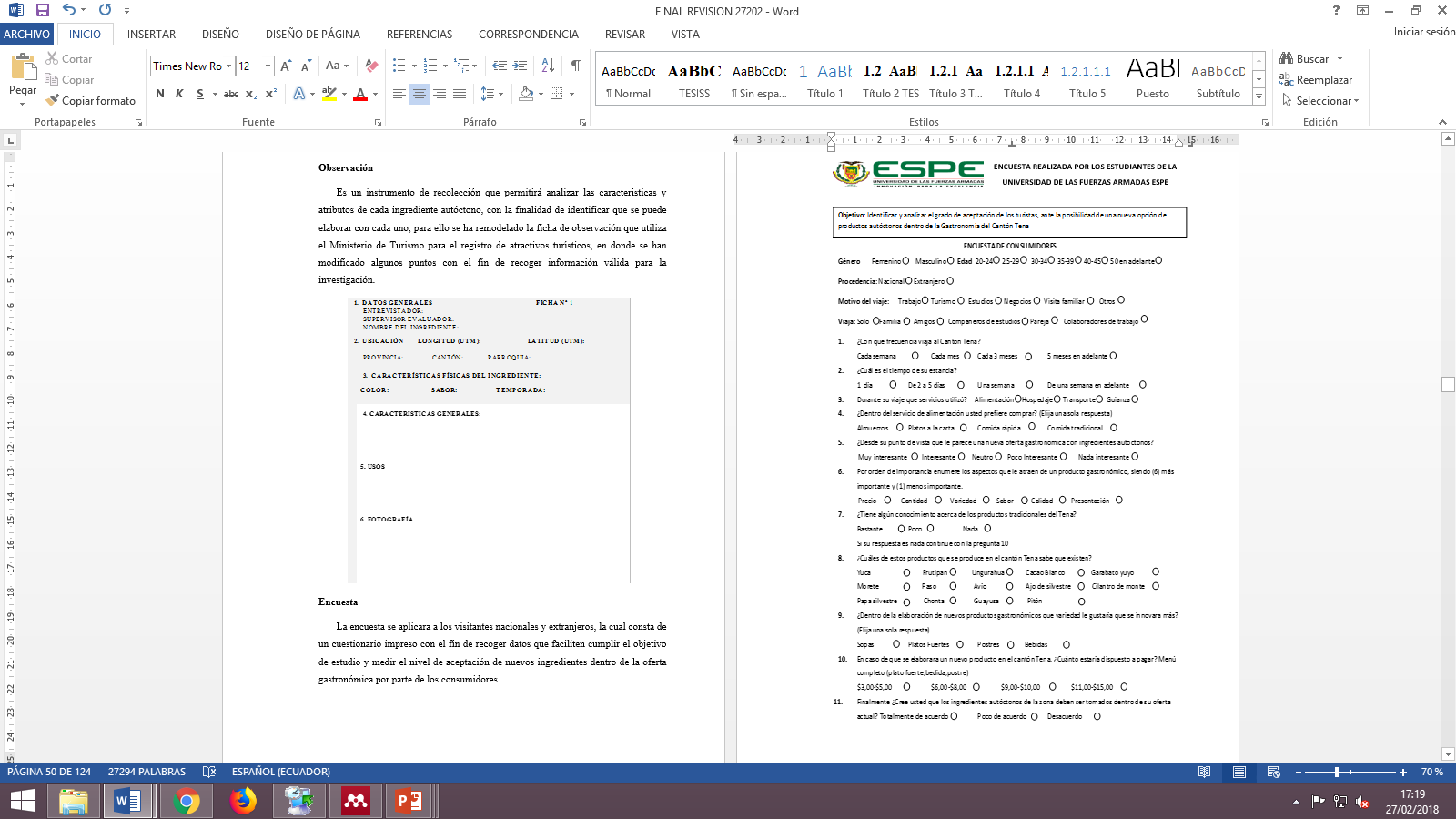 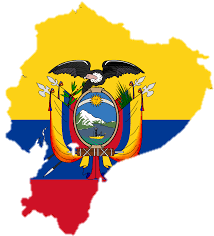 NACIONALES
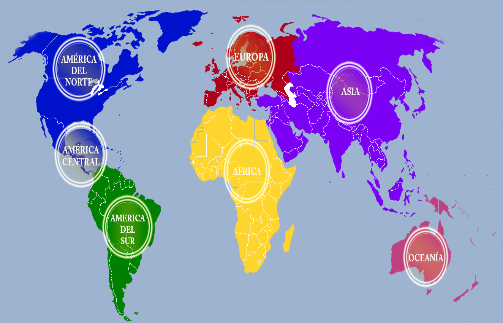 EXTRANJEROS
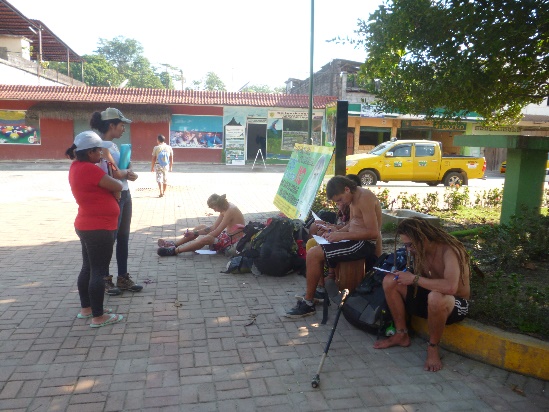 MUESTRA
REGISTRO DE AFLUENCIA DE TURISTAS AL CANTÓN TENA
DIRECCIÓN DE CULTURA Y TURISMO	
             UNIDAD DE TURISMO
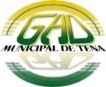 2012-2016
TABULACIÓN DE DATOS
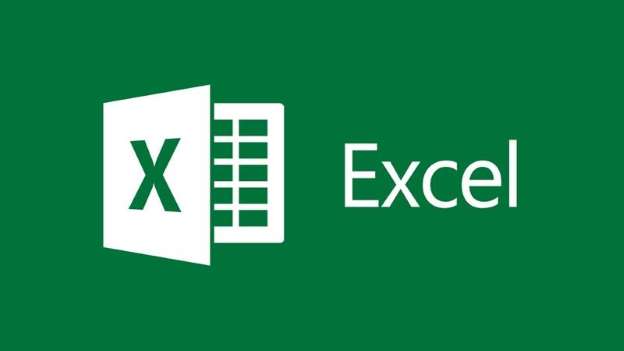 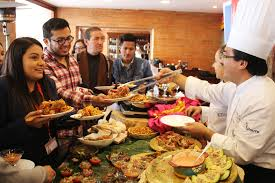 RESULTADOS
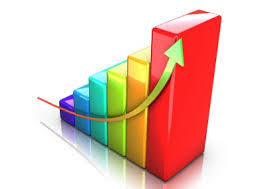 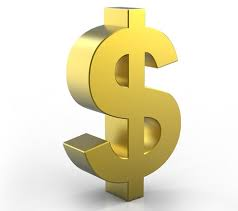 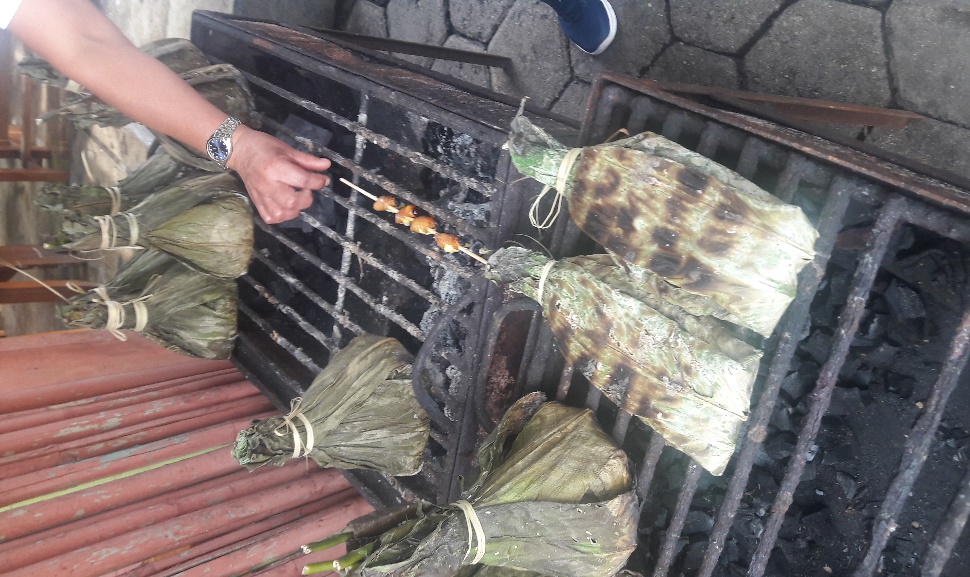 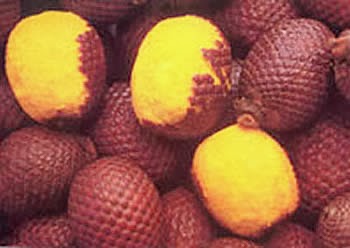 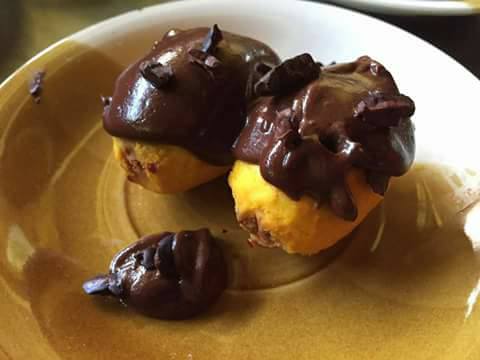 PRODUCTOS DE LAS REGIONES COSTA Y SIERRA
PRODUCTO
INGREDIENTES AUTÓCTONOS
REGISTRO 
PRODUCTOS SUSTITUTOS
COMPETITIVIDAD
CADENA DE VALOR 
VENTAJA COMPETITIVA
FACTOR DIFERECIADOR
ENCUESTAS
ENCUESTAS
ENCUESTAS
ENCUESTAS
NUEVA OFERTA GASTRONÓMCA CON INGREDIENTES AUTÓCTONOS
DISCUSIÓN
GASTRONOMÍA Y APORTE AL TURISMO
FACTOR DE CRECIMIENTO DEL TURISMO
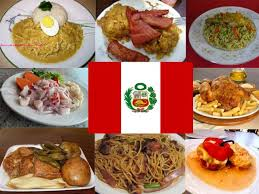 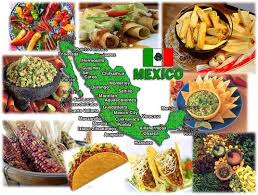 GASTRONOMÍA ARRAIGADA PRODUCTOS LOCALES
10 %
RIQUEZA, ORIGINALIDAD Y DIVERSIDAD DE SU GASTRONOMÍA
ATRACTIVO PRINCIPAL DE VIAJE
NECESIDAD BIOLÓGICA
ALIMENTACIÓN
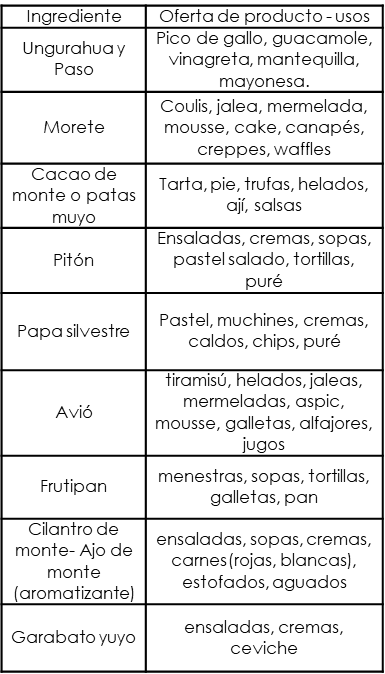 CARTERA DE NUEVOS PRODUCTOS GASTRONÓMICOS
PROMOCIÓN PUBLICIDAD
GASTRONOMÍA VIVENCIAL
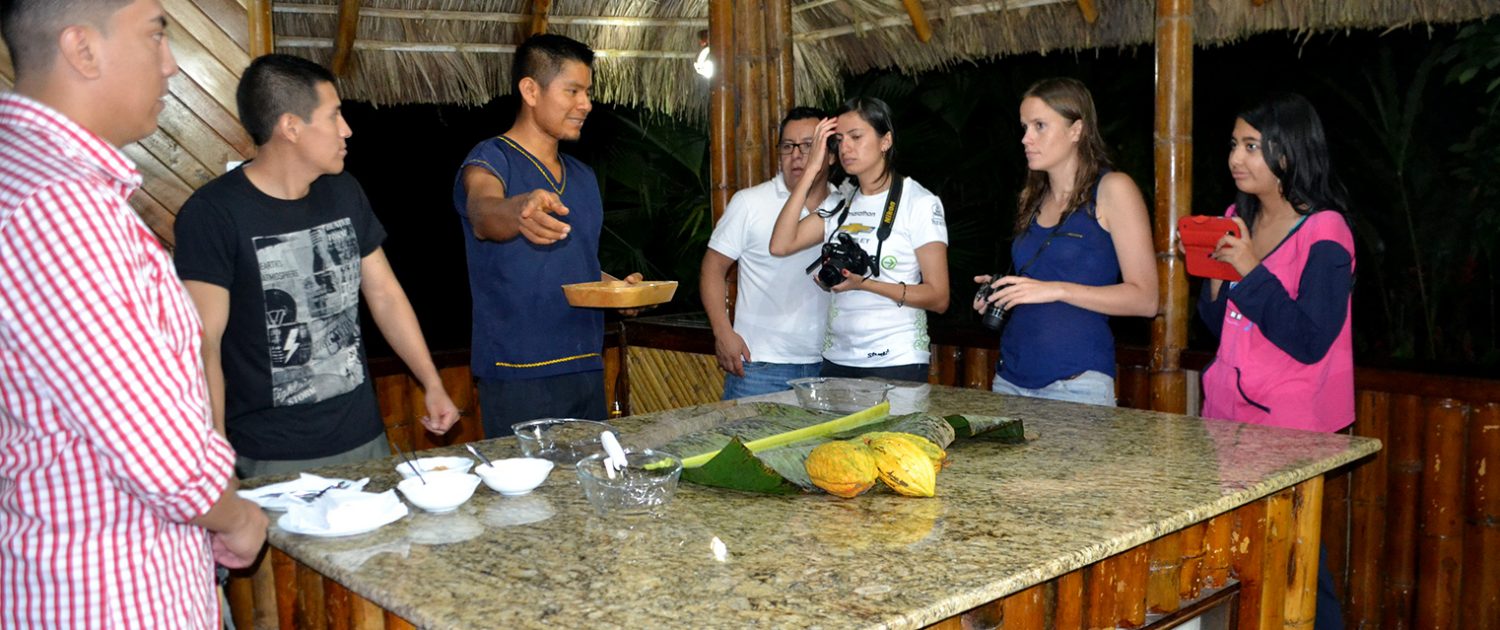 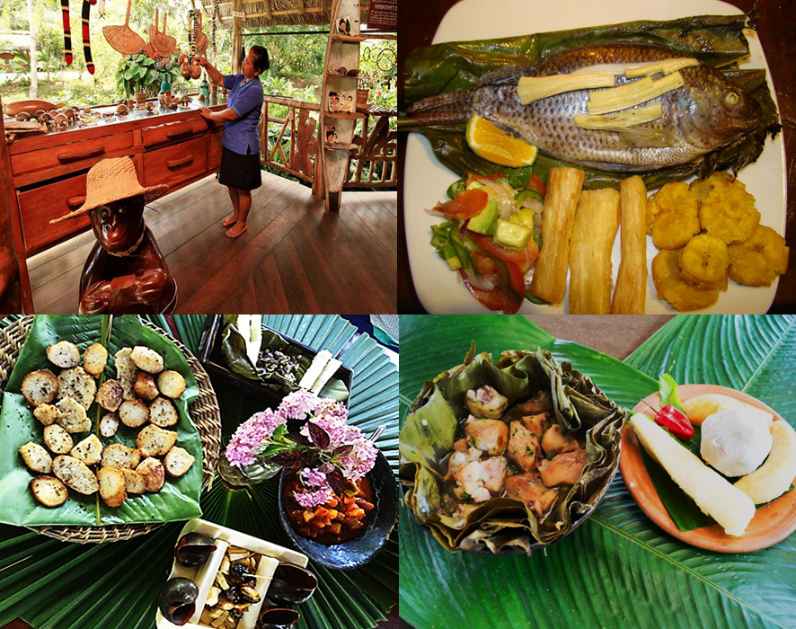 Página web
Encabezado
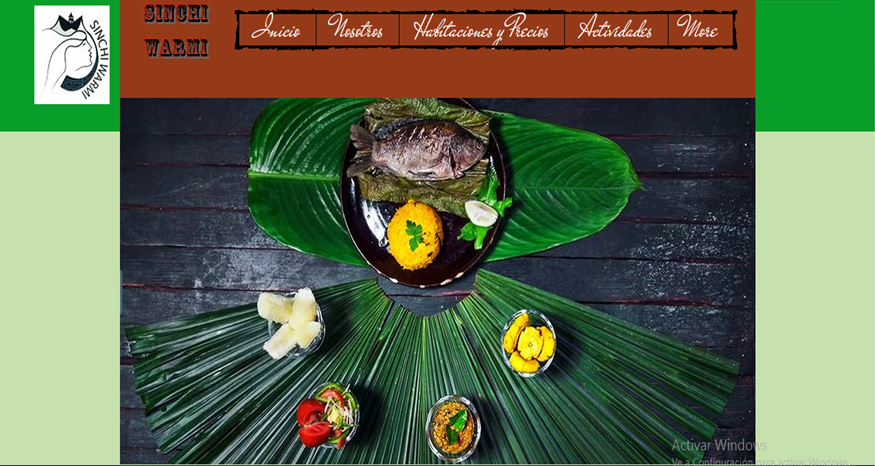 Cuerpo y contenido
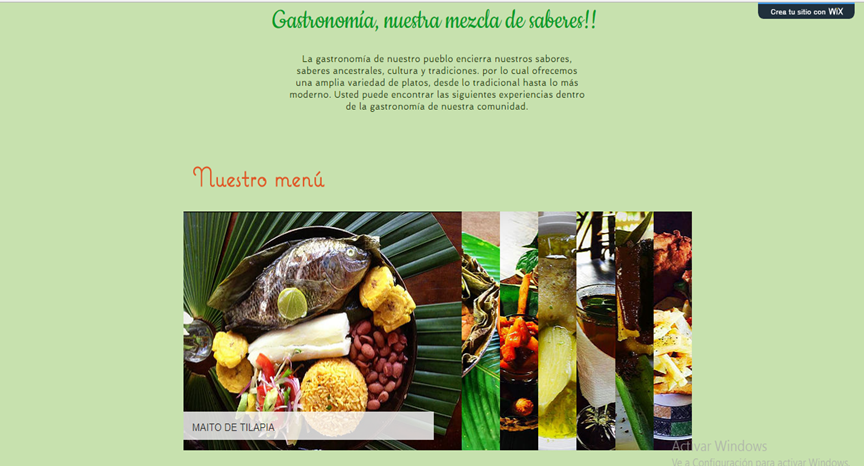 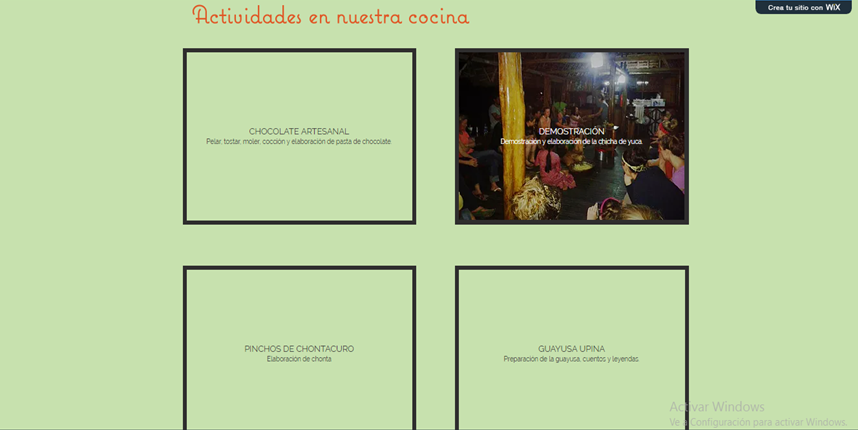 PUBLICACIÓN DE LA GASTRONOMÍA VIVENCIAL, DENTRO 
DE LA PÁGINA WEB
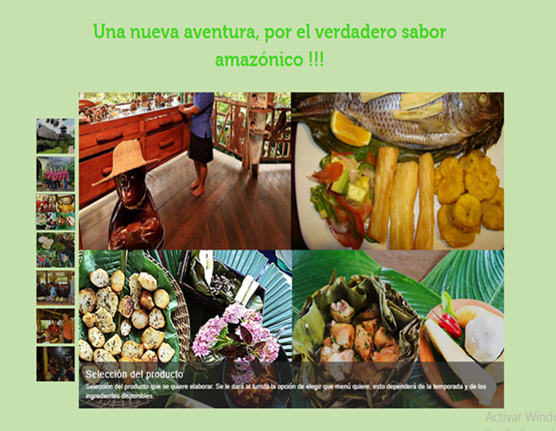 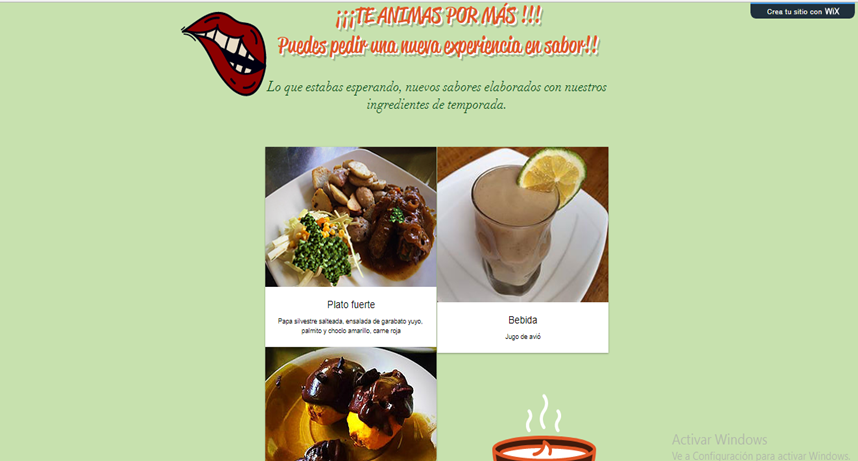 PROMOCIÓN
VOLANTES
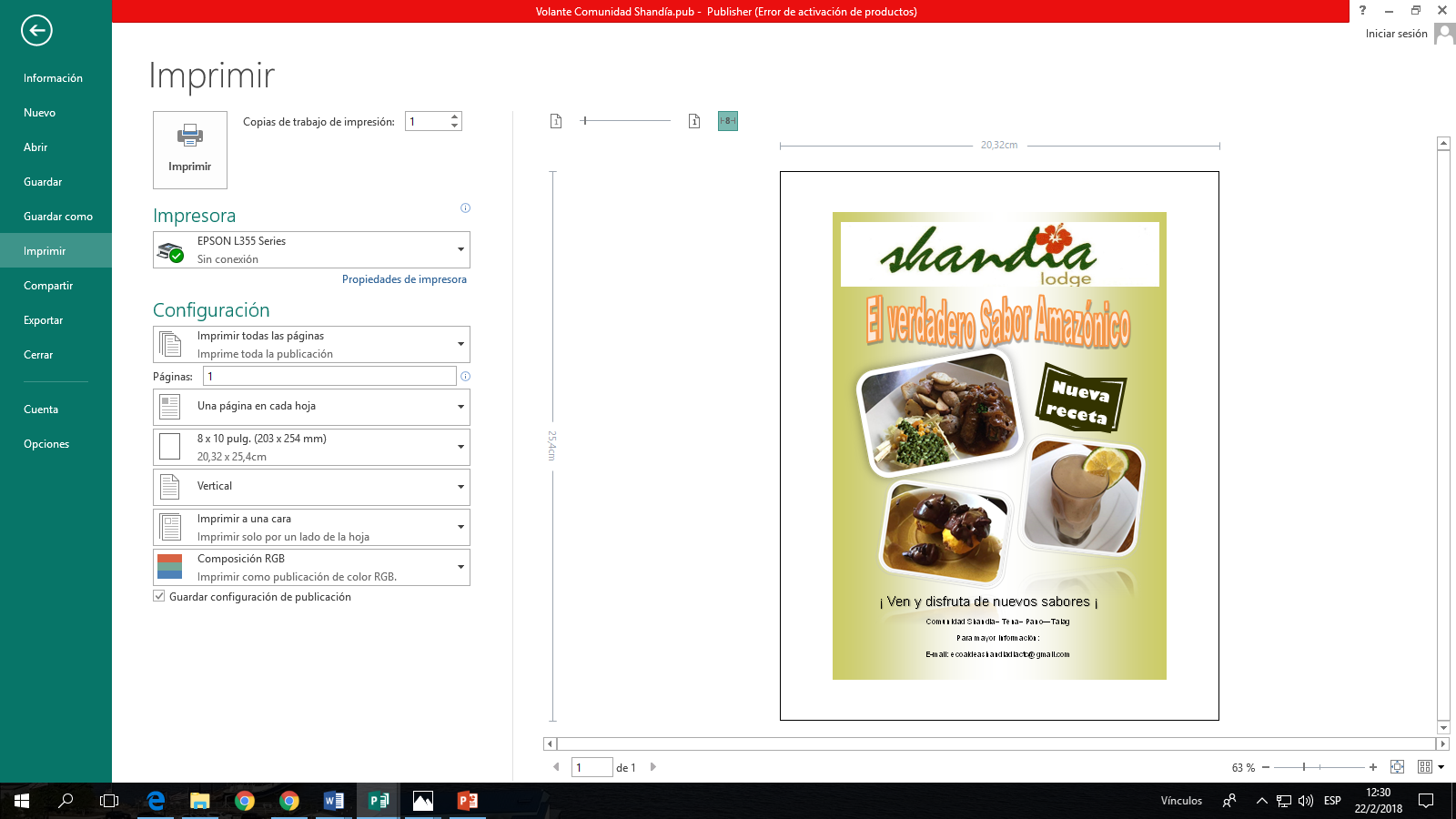 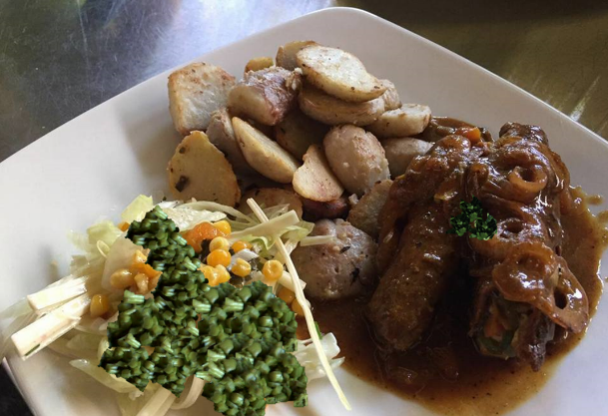 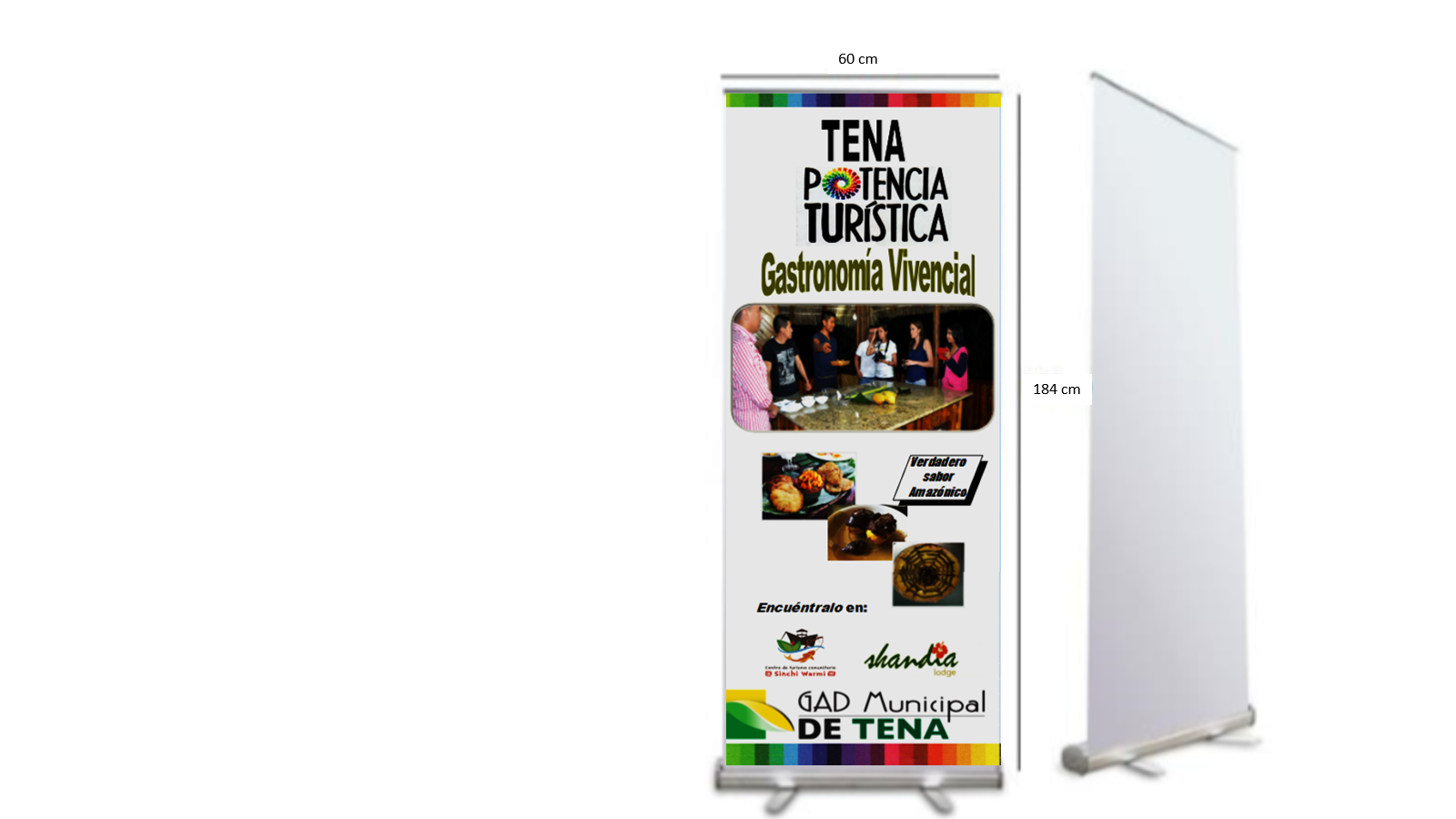 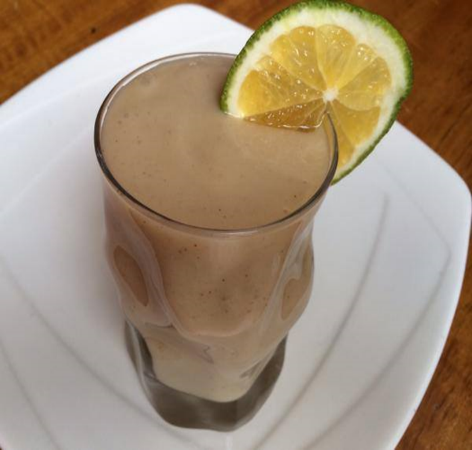 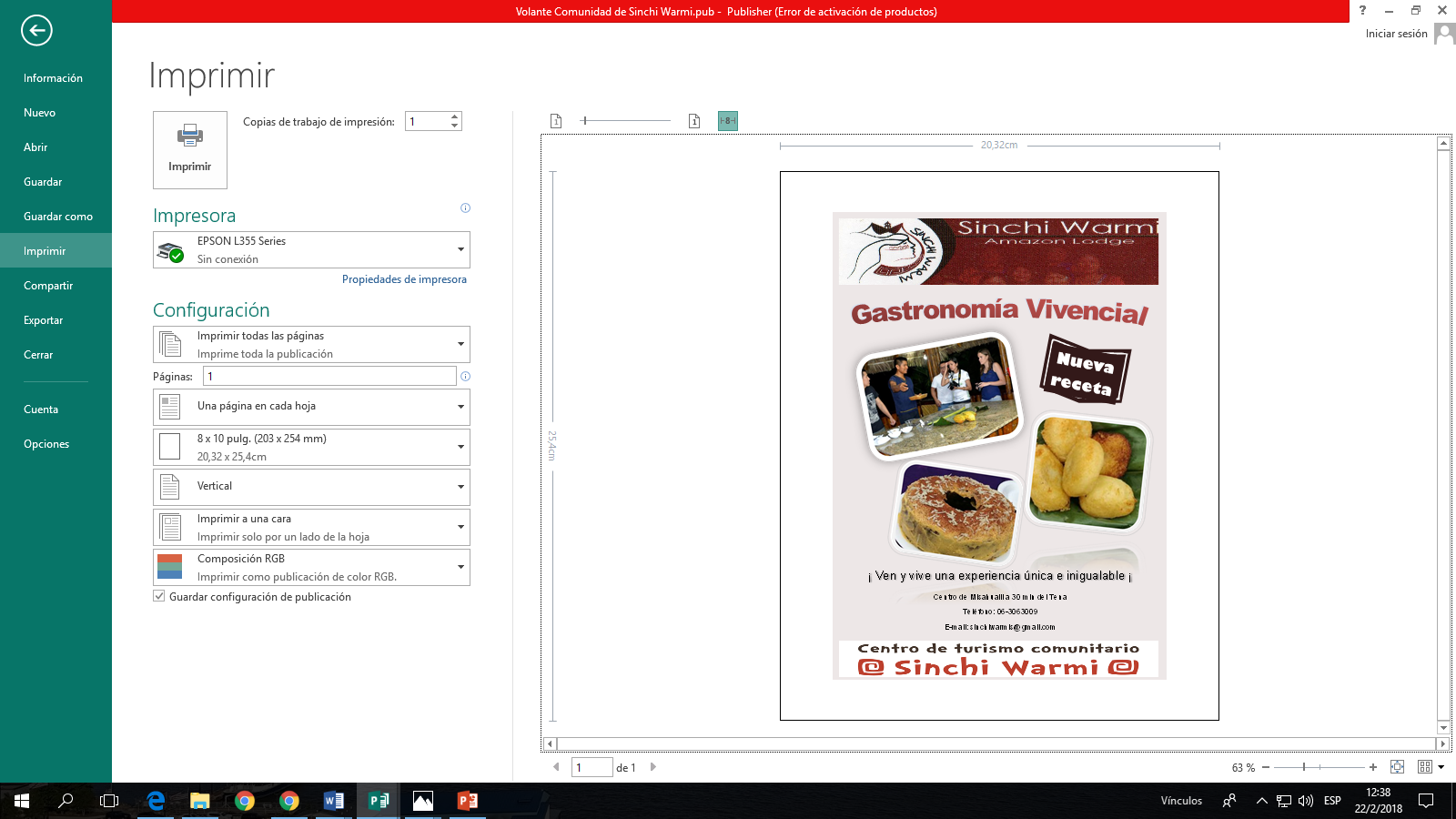 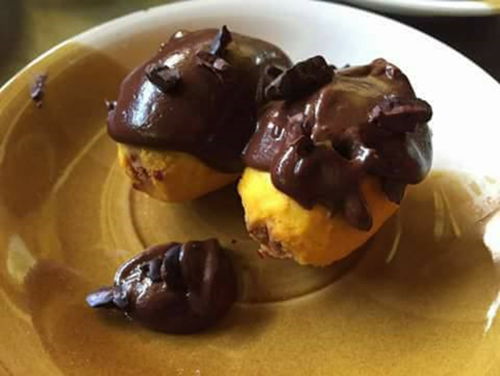 BANNER
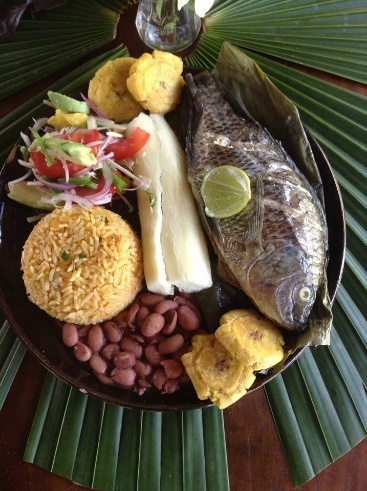 OFERTA
CONCLUSIONES
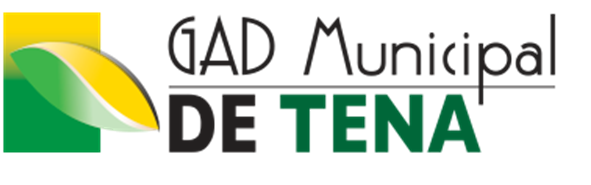 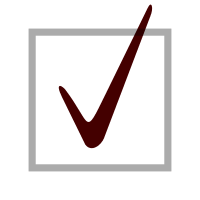 DEMANDA
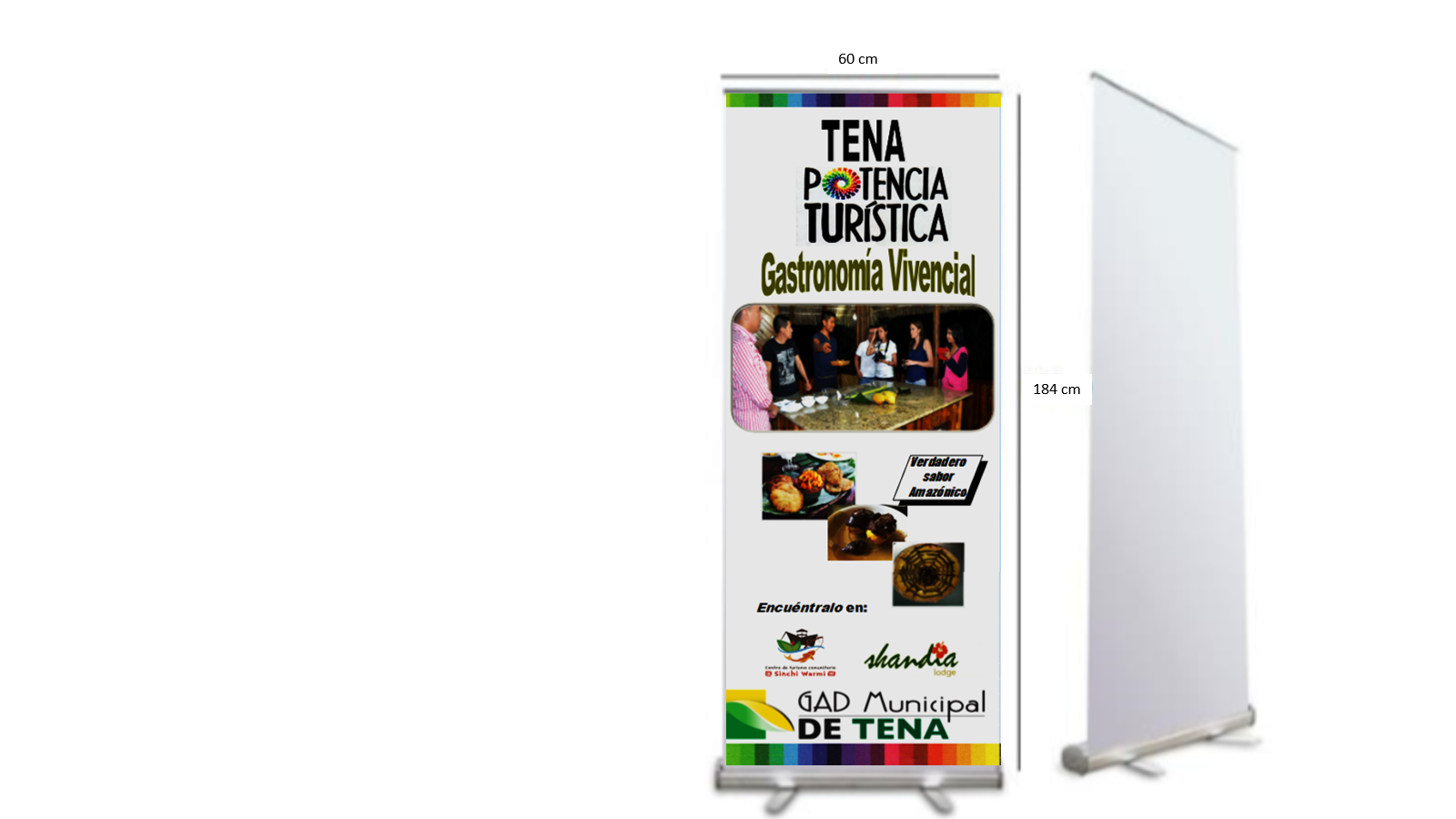 RECOMENDACIONES
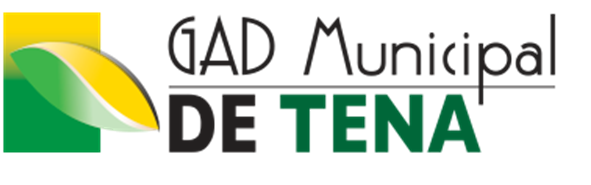 GASTROMÓMICA
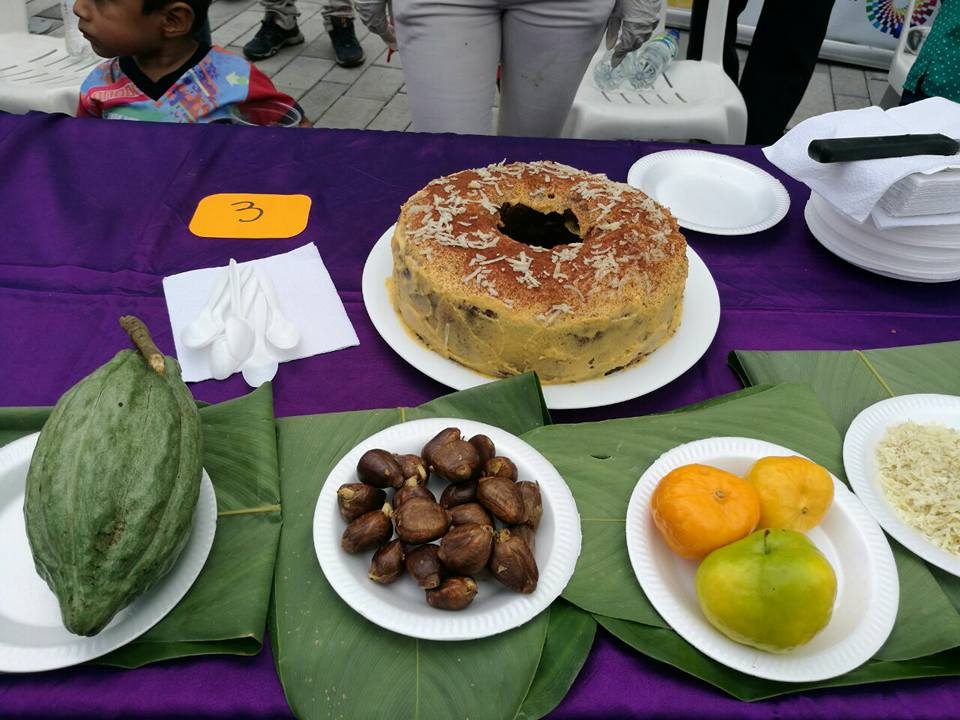 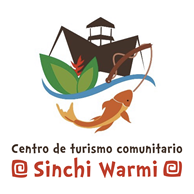 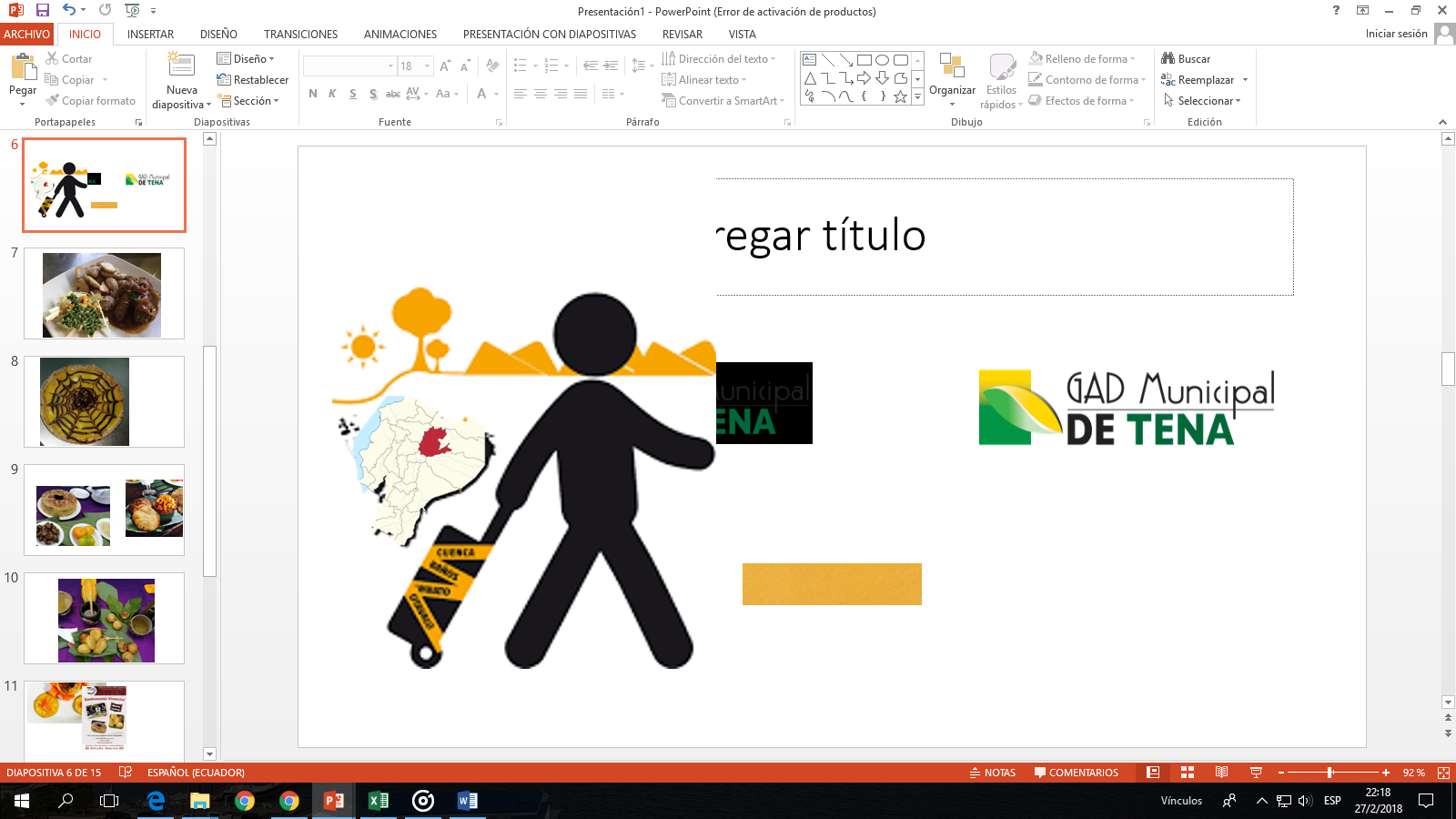 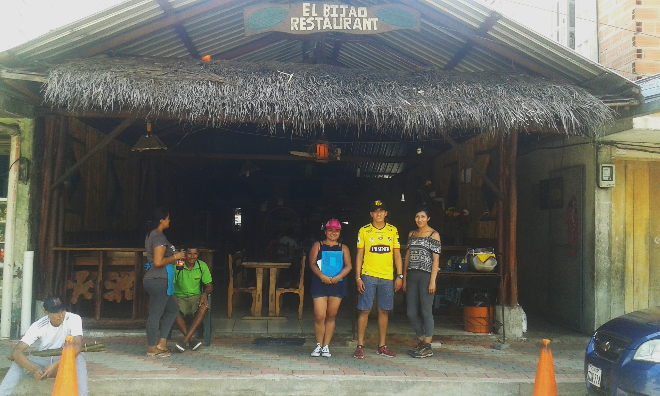 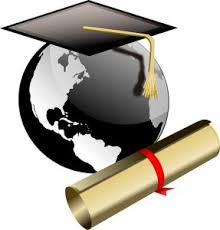 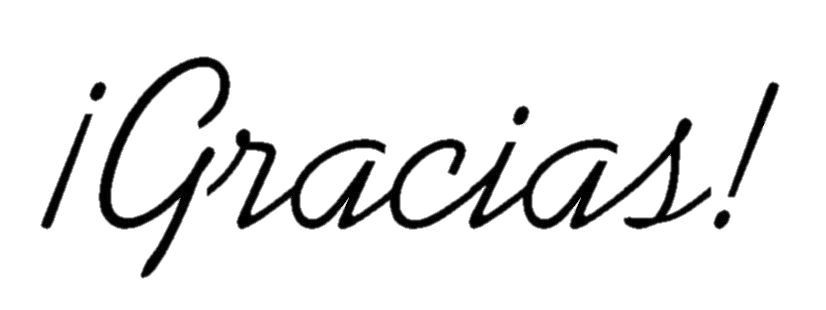